Karlovac
Ivan Krolo 8.B
Općenito
Karlovac je grad smješten u središnjoj Hrvatskoj, jugozapadno od Zagreba.
Nalazi se na pravcu koji povezuje Panoniju s Jadranskim morem.
U području grada Karlovca živi oko 55 000  stanovnika.
Ukupna površina je oko 402 km2 .
Središte je Karlovačke županije.
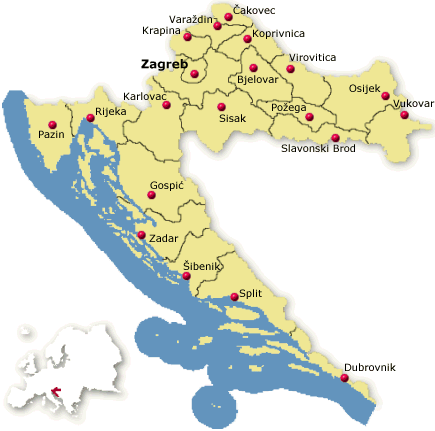 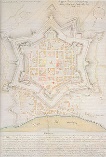 Povijest
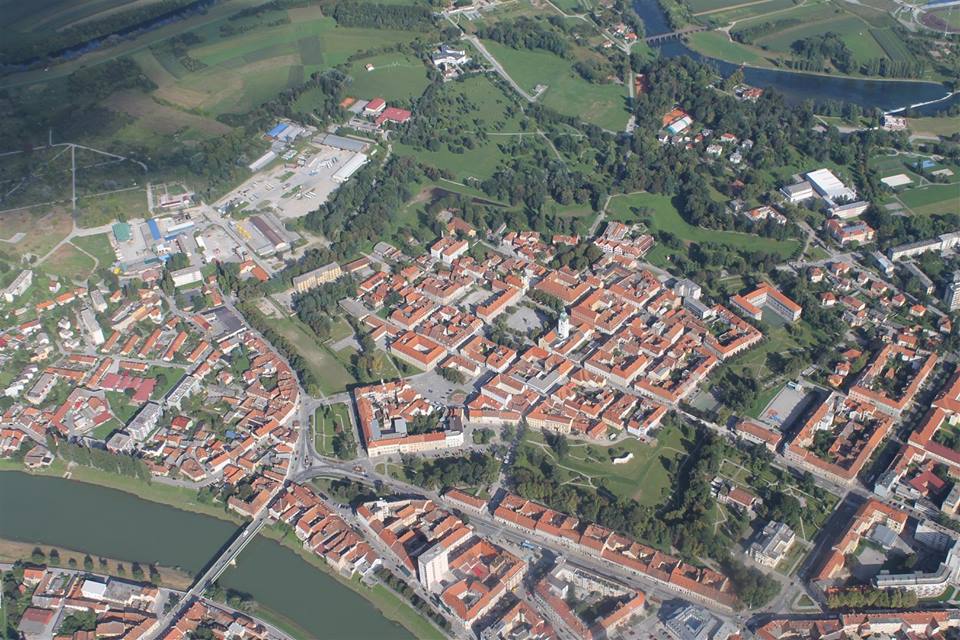 Karlovac je relativno mlad grad kojem se zna točan datum nastanka- 13.7.1579.
Građen je po zamisli idealnog renesansnog grada u obliku šesterokrake zvijezde sa središnjim trgom i ulicama koje se sijeku pod pravim kutom.
Zahvaljujući procvatu trgovine tijekom 18. i 19. st., Karlovac je jedan od najrazvijenijih gradova Hrvatske.
Tijekom Domovinskoga rata Karlovac je pretrpio teška granatiranja.
Grad i okolica su oslobođeni 7.8.1995.
Gospodarstvo
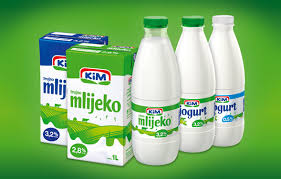 Karlovac ima razvijenu metaloprerađivačku, prehrambenu te tekstilnu industriju.

Najpouznatija prehrambena industrija je Karlovačka industrija mlijeka (KIM), a tekstilna Kelteks.

Također je poznata Karlovačka pivovara koja je sada dio korporacije Heineken.
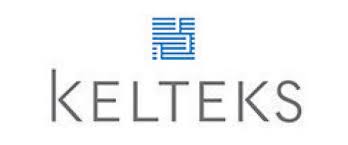 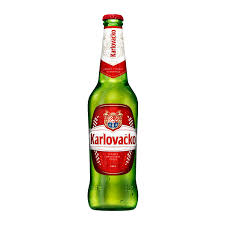 Turizam
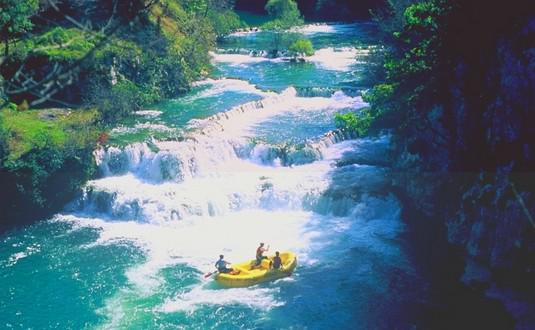 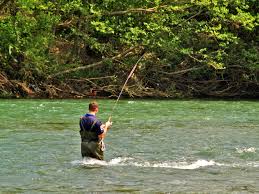 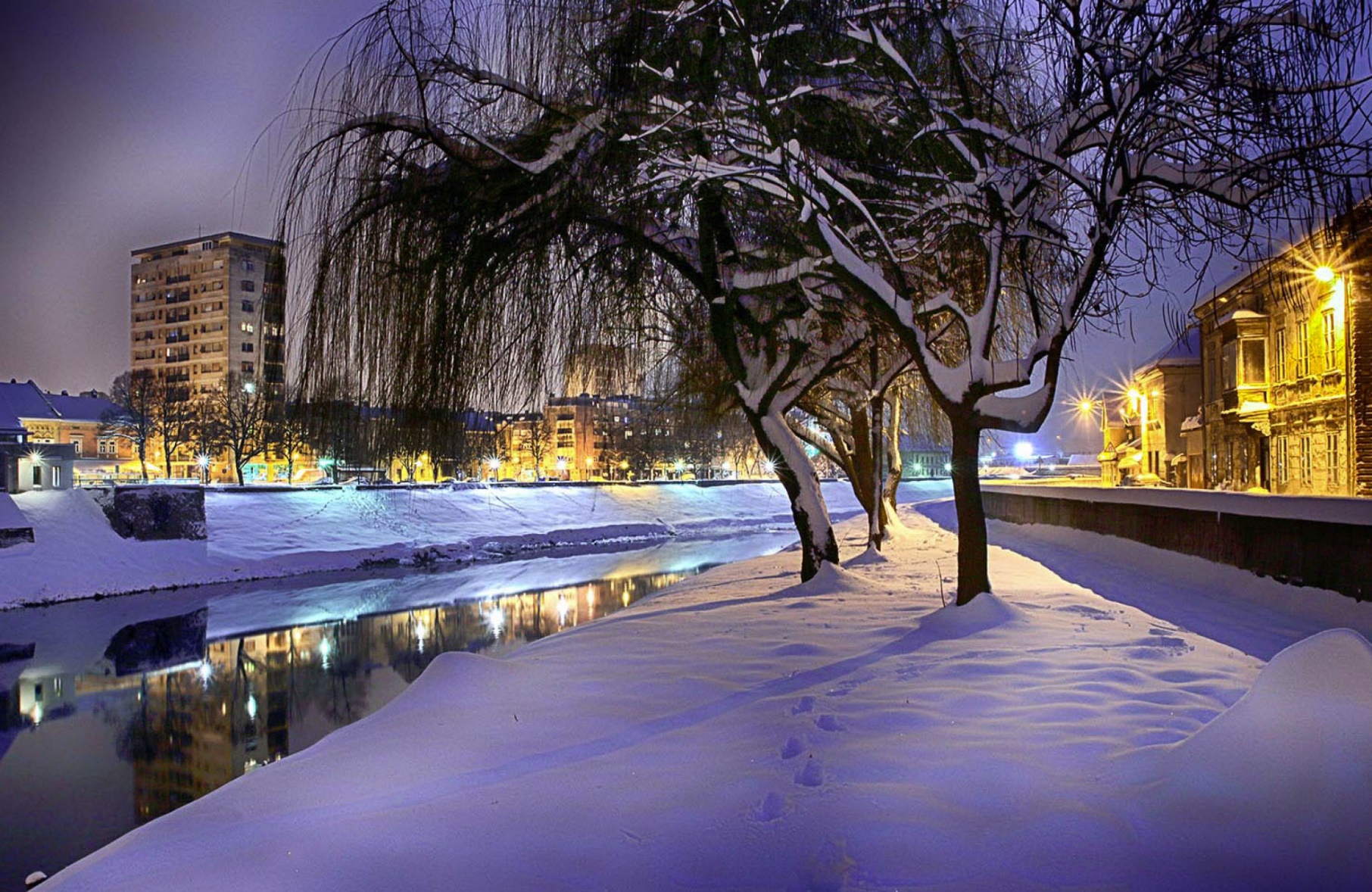 Karlovačka županija, nakon Zagreba, najjača je turistička destinacija kontinetalne Hrvatske.

Karlovac pruža nezaboravne reftinške ture tokovima Dobre ili Mrežnice ili ribolov na očuvanim vodama svojih rijeka.

Također ima razvijen tranzitni, gradski i izletnički turizam te ima bogatu gastronomsku ponudu.
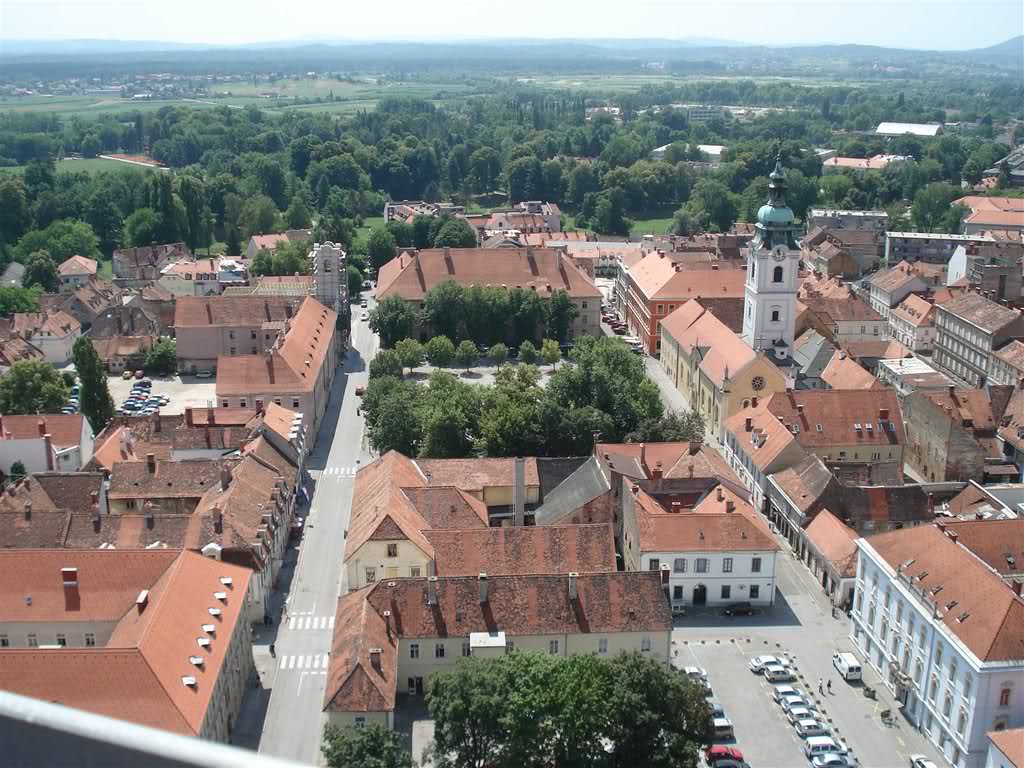 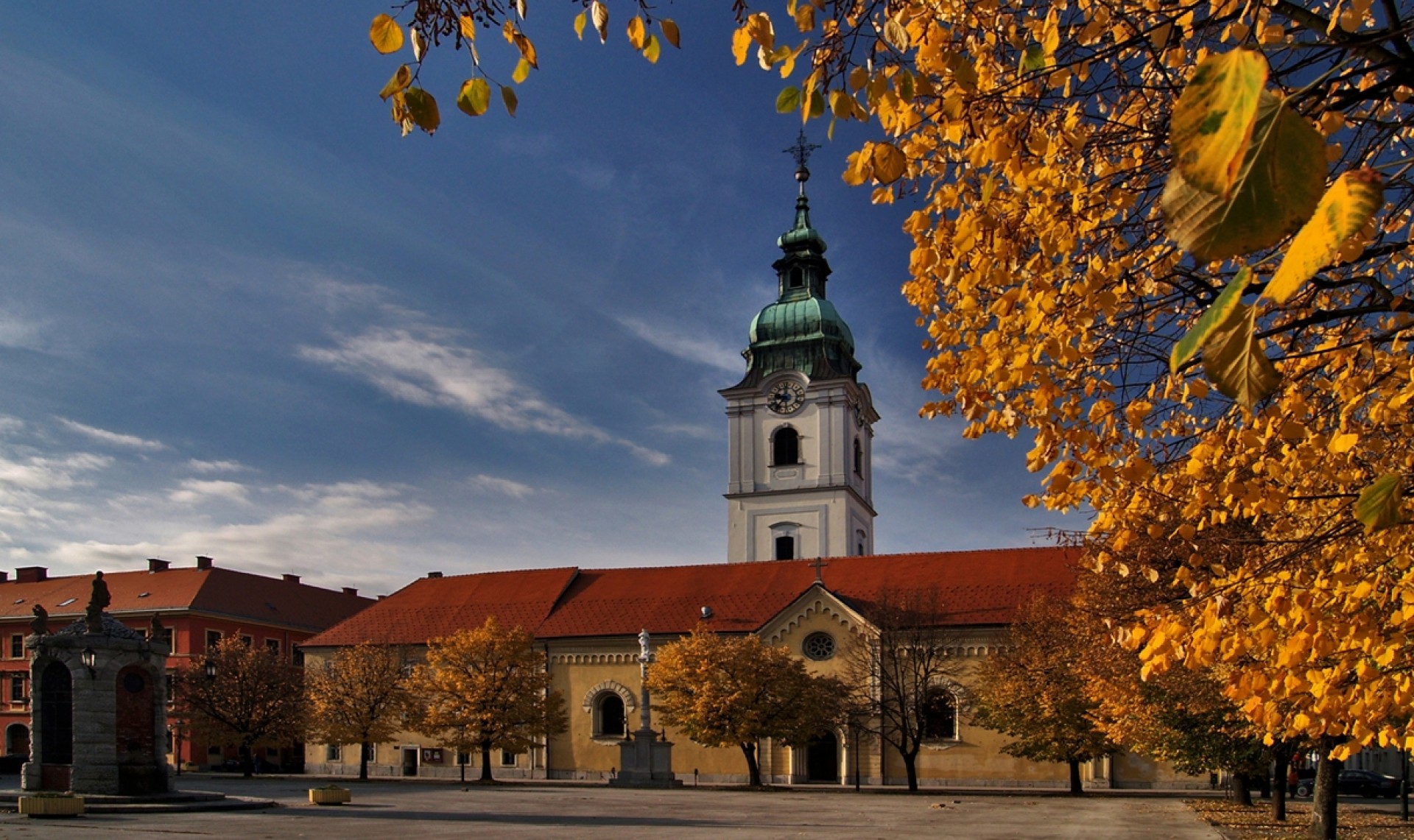 Karlovački dani piva
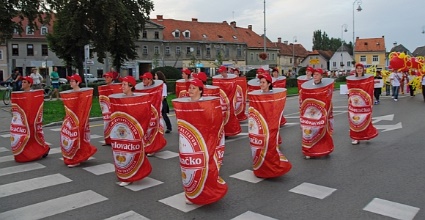 To je manifestacija koja se tradicionalno održava potkraj ljeta u Karlovcu na livadi kraj rijeke Korane.
Prvi put je održana 1984. i jedino nije održana 1991.
Dane piva posjećuje prosječno oko 200 000 tisuća ljudi, a sponzor je Karlovačka pivovara.
Organiziran je i putnički prijevoz iz Zagreba vlakovima pod nazivom Pivo- express.
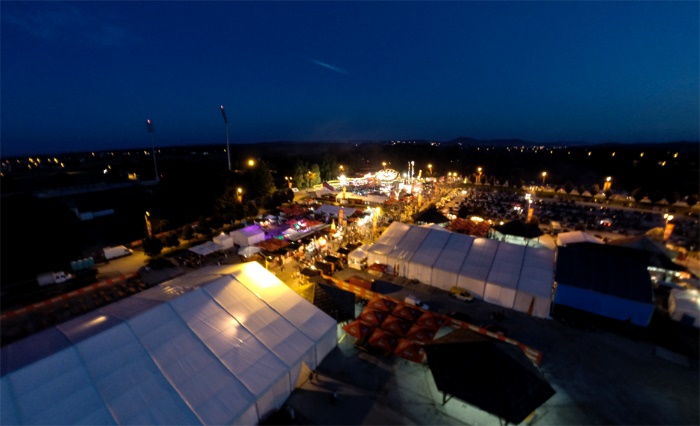 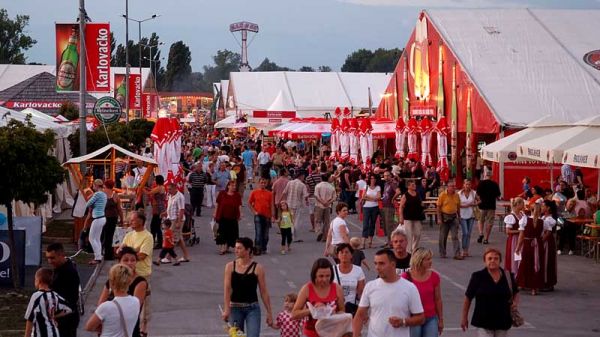 Spomenici i znamenitosti
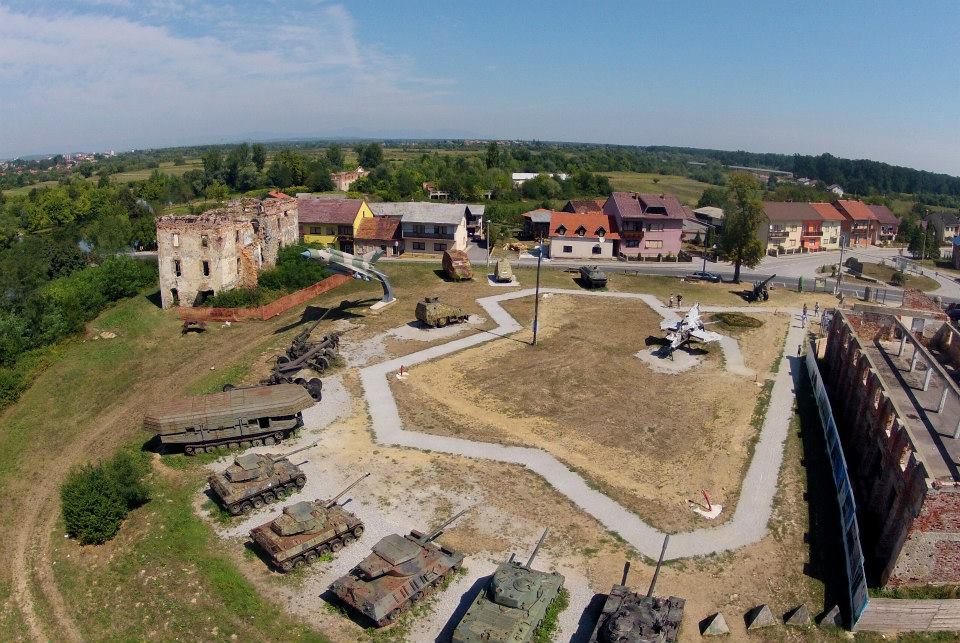 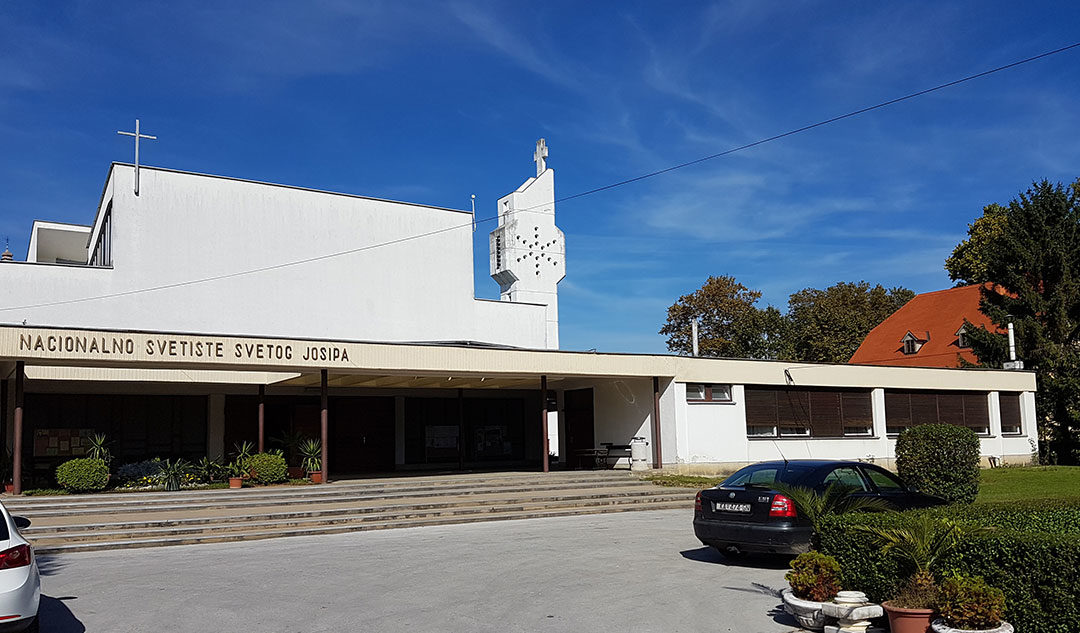 Muzej Domovinskoga rata
Nacionalno svetište sv. Josipa
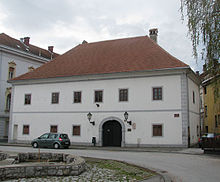 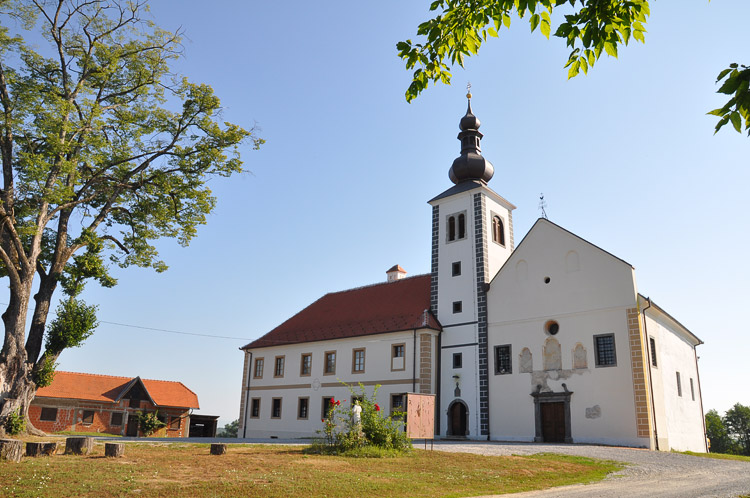 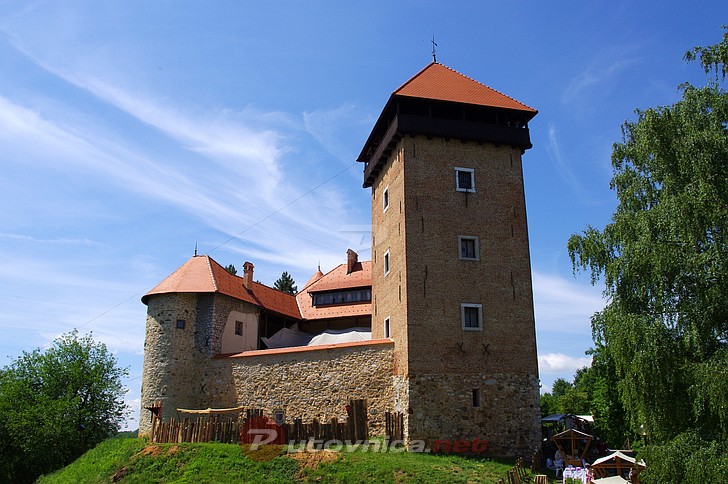 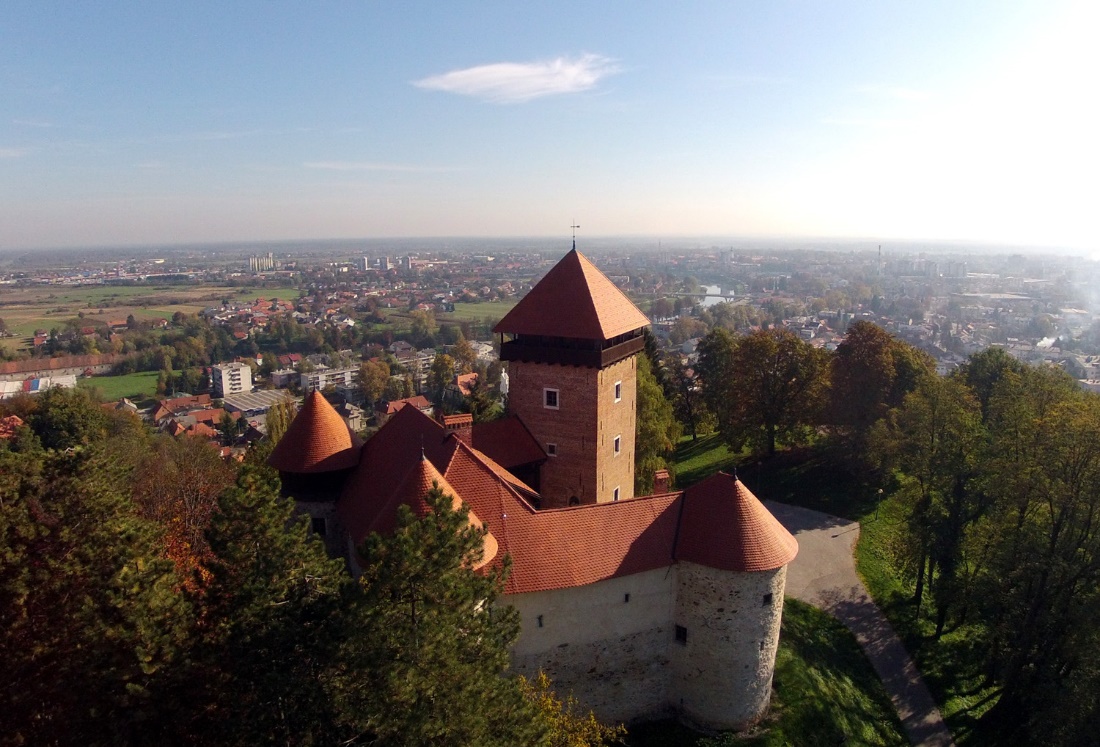 Gradski muzej Karlovac
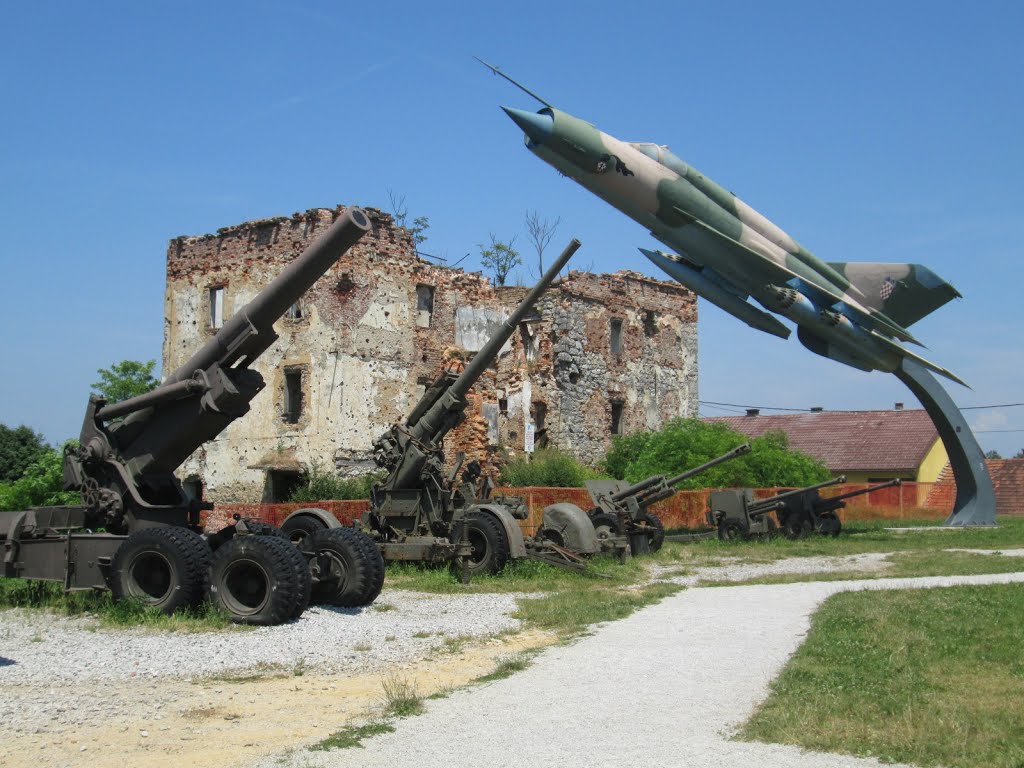 Pavlinski samostan
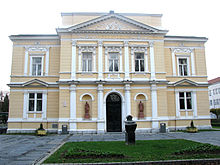 Stari grad Dubovac
Zorin dom